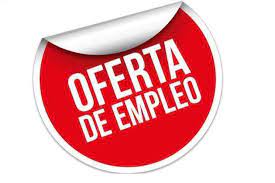 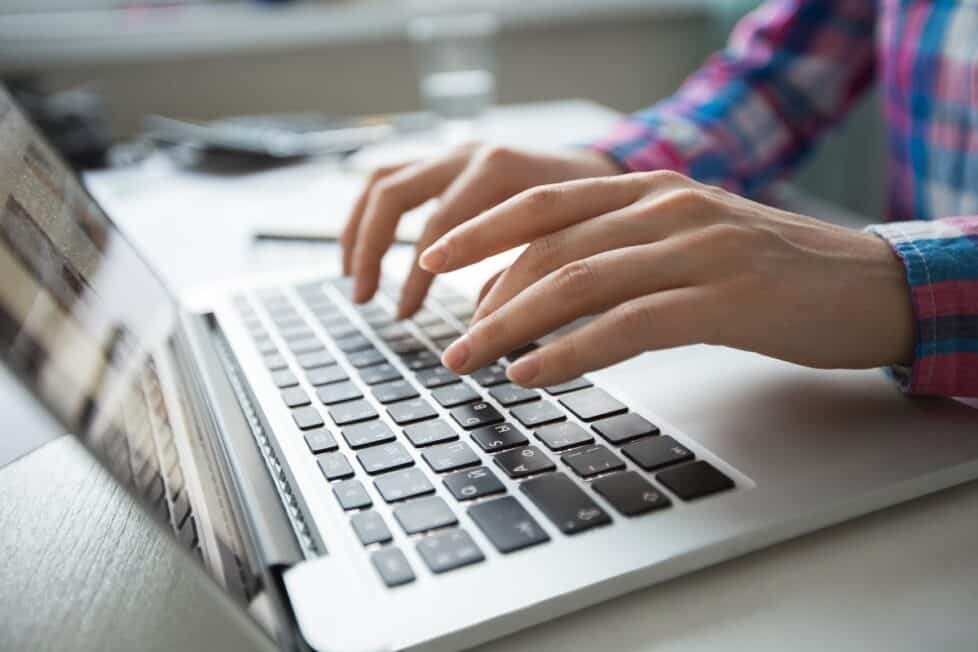 ¿QUIERES APRENDER MIENTRAS TRABAJAS?
Si estas interesado en aprender y asumir nuevos retos, envíanos tu hoja de vida
Deseable experiencia en programación
Estudiante últimos semestres o graduado de Ing. de sistemas o carreras a fines 
#Colombia #Bogotá #ConsultoriaSap #SAP #Abap #Junior
Enviamos tu hoja de vida al correo: paola.rocha@jtc.com.co con asunto #Aprendiz
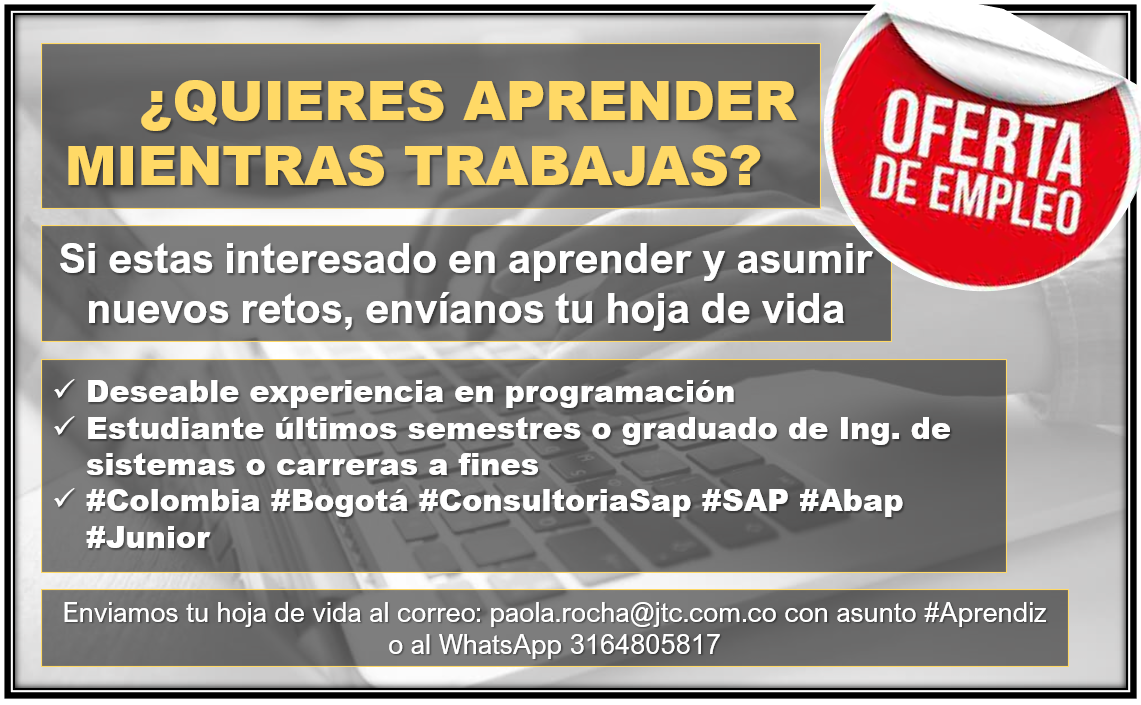